Vorlage – OVG Vortrag - Ankündigung
Auf den nächsten Seiten finden Sie Vorlagen für die Ankündigung von OVG Vorträgen
Bitte mit ihren Vortrags-Informationen befüllen, und die adaptierte Folie als PDF aussenden. (Beim Erstellen des PDFs auf gute Qualität bei der Ausgabe achten)
Unter „Details“ können Sie einen Hyperlink zu weiteren Details zum Vortrag hinterlegen.
Bitte Ihre Vortragsinfos unter https://www.ovg.at/de/aktuelles/vortrage aktualisieren.
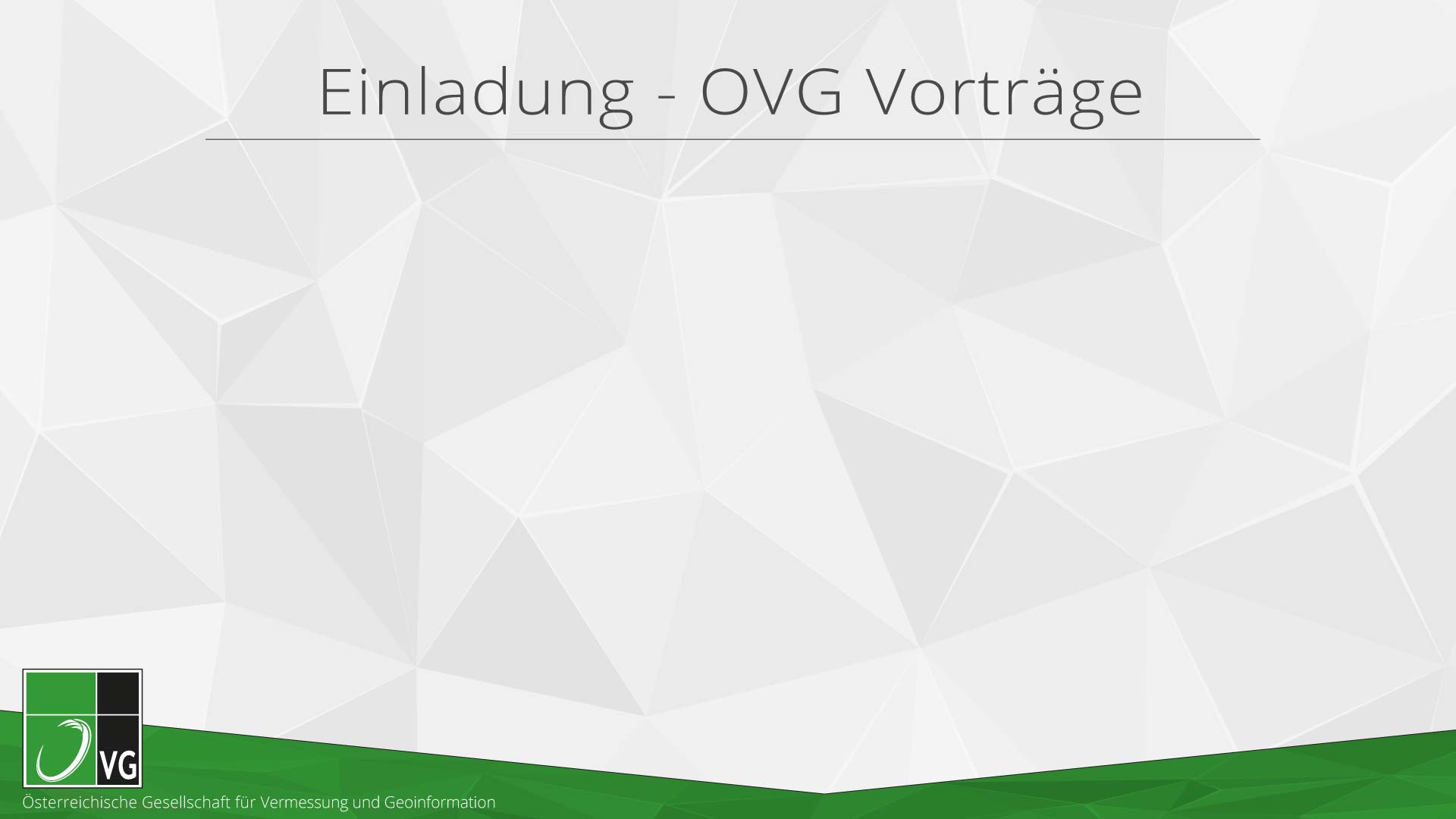 Vortrag zu einem Vermessungs-Thema
Weil der Titel so lange ist gibt es einen Subtitel

Dr.techn. DI Miriam Musterfrau, MSc.
TU Österreich, Department für Vermessung, Forschungsbereich Vortrag
Research Institute Number 1
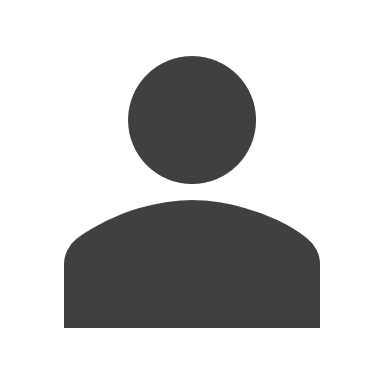 Mittwoch, 03. Nov. 202x  -  17:00
Digital
Linkadresse
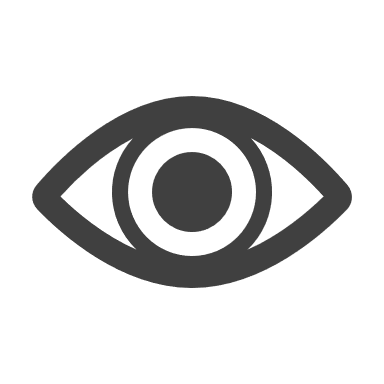 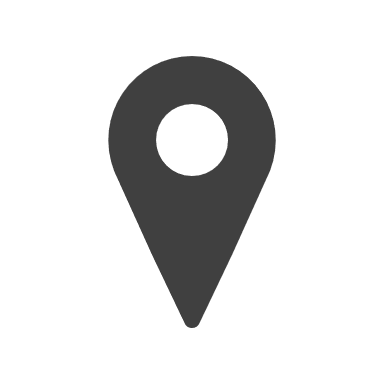 Details:
Hier ein Logo einfügen
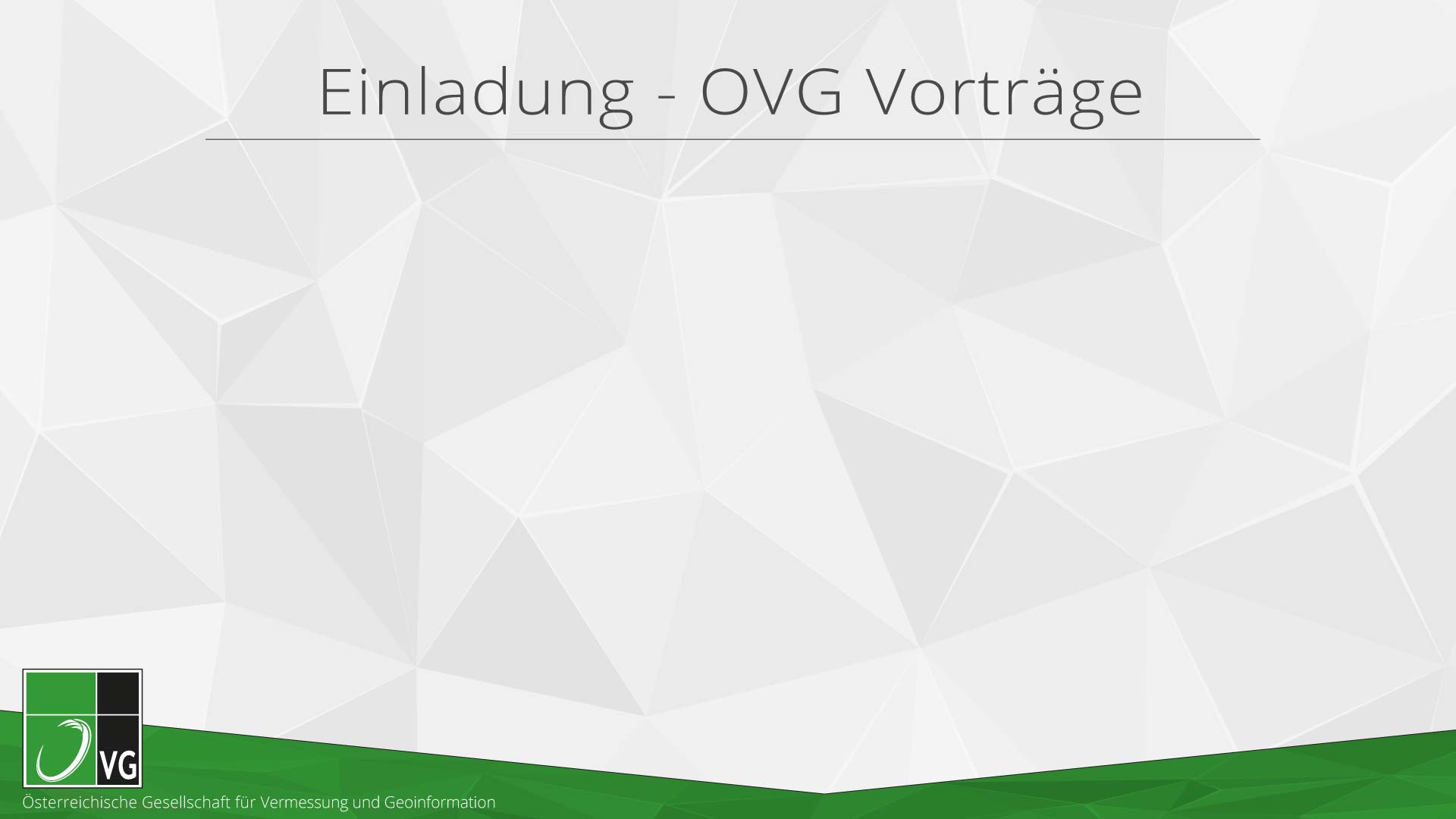 Vortrag zu einem Vermessungs-Thema
Weil der Titel so lange ist gibt es einen Subtitel

Dr.techn. DI Miriam Musterfrau, MSc.
TU Österreich, Department für Vermessung, Forschungsbereich Vortrag
Research Institute Number 1
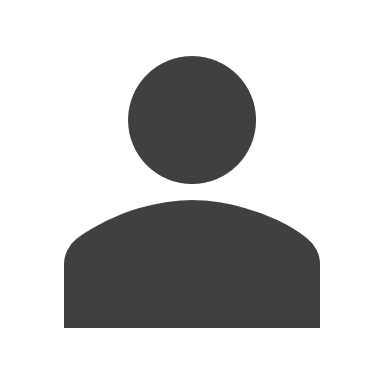 Mittwoch, 03. Nov. 202x  -  17:00
Bundesamt für Eich- und Vermessungswesen
Schiffamtsgasse 1-3, Raum XX
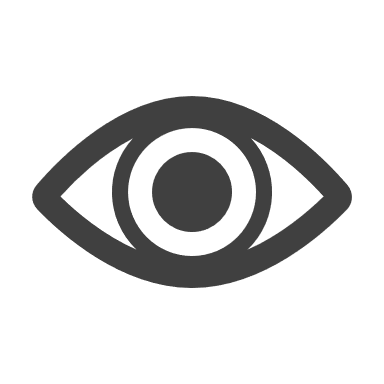 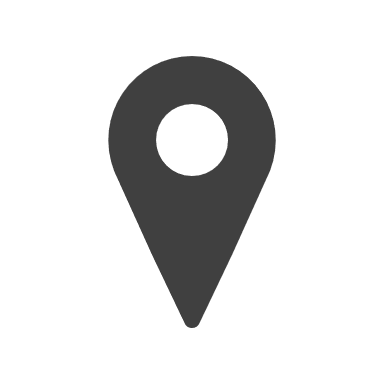 Details:
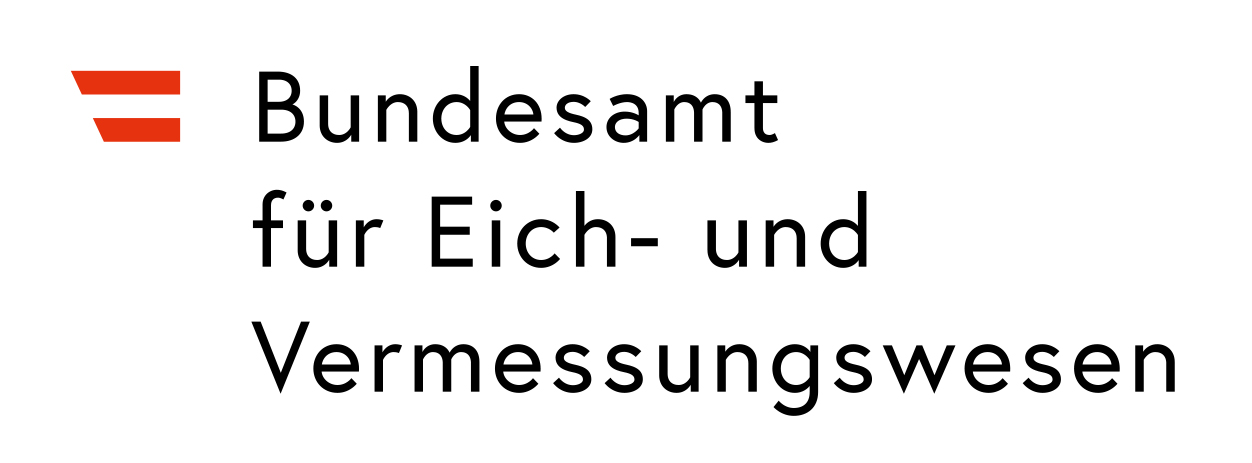